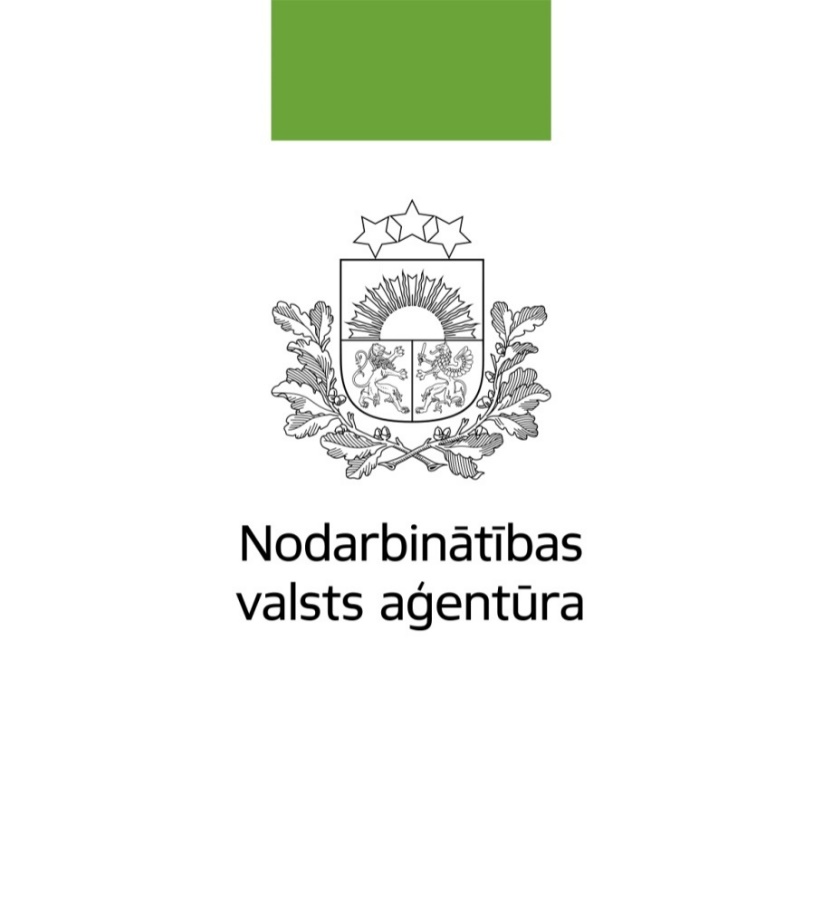 Valsts valodas izglītības programmu īstenošanaAtveseļošanas fonda projekta«Prasmju pilnveide pieaugušajiem» ietvaros
Edīte Bratka
NVA Nodarbinātības pasākumu departamenta 
AF projekta «Prasmju pilnveide pieaugušajiem» 
projekta vadītāja
2024.gada 22.maijs
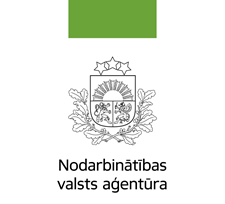 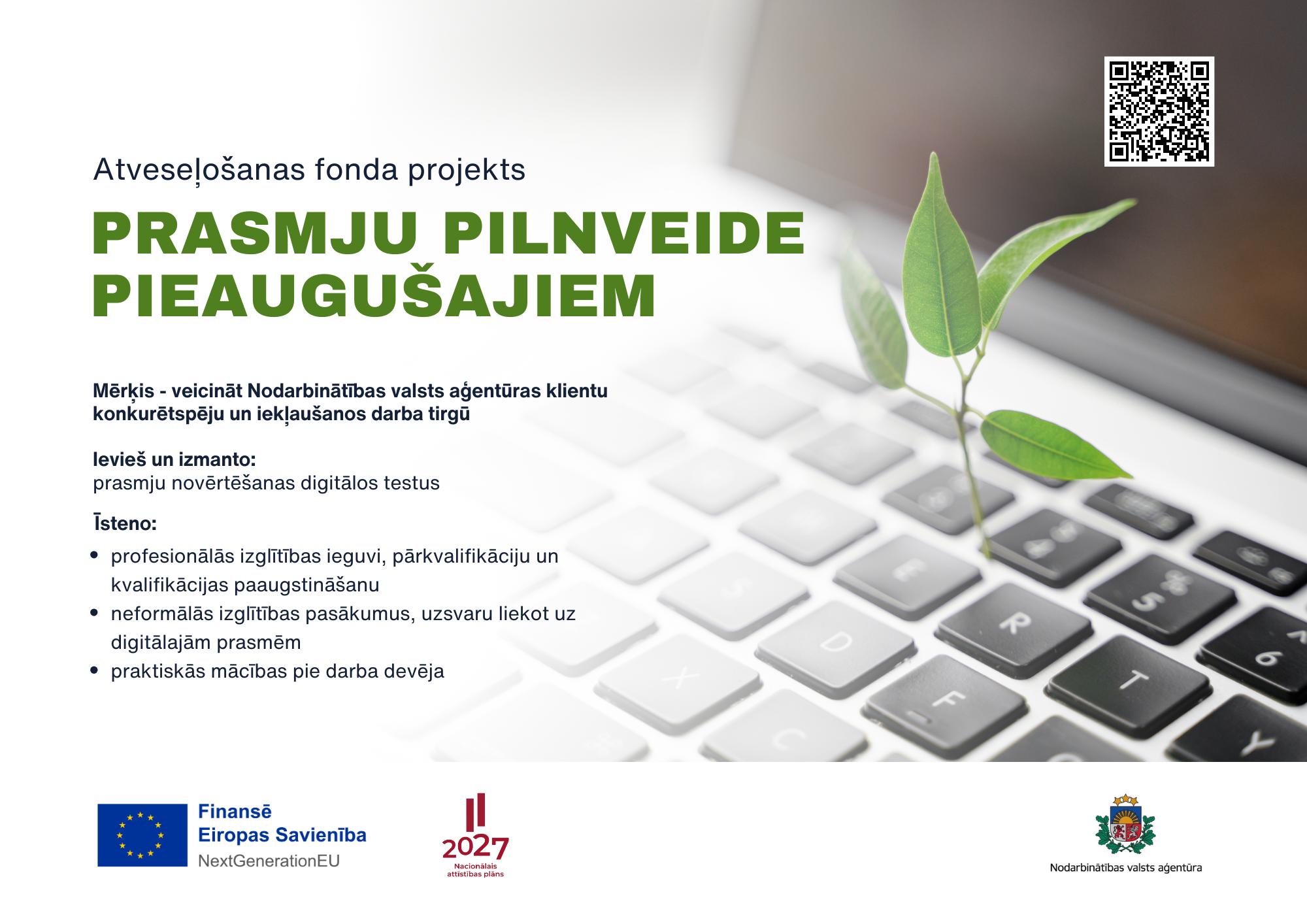 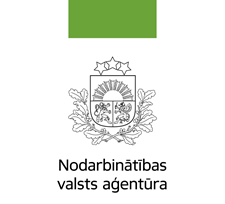 AF projekts «Prasmju pilnveide pieaugušajiem»
AF projekta «Prasmju pilnveide pieaugušajiem» īstenošanas termiņš: 
2023.gada pirmais pusgads - 2026.gada 30.jūnijs.
Projekta mērķa grupa ir Nodarbinātības valsts aģentūrā (NVA) reģistrēti:
bezdarbnieki un darba meklētāji; 
bezdarba riskam pakļautas personas (mūžizglītība), t.i.:
Nodarbinātais vai pašnodarbinātais vecumā no 50 gadiem
Nodarbinātais vai pašnodarbinātais vecumā ar darba tirgum neatbilstošu izglītību vai prasmēm
Nodarbinātais vai pašnodarbinātais ar invaliditāti vai prognozējamu invaliditāti.
Sasniedzamie mērķrādītāji – 35 307 dalībnieki (20 450 unikālās personas).
Finansējums – 30 153 584 euro
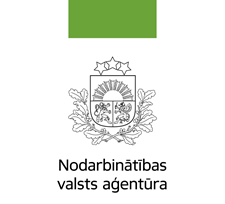 AF projekts «Prasmju pilnveide pieaugušajiem»
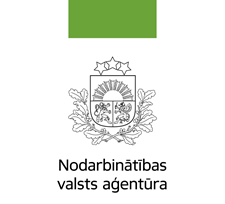 AF projekts «Prasmju pilnveide pieaugušajiem»
Īstenojamās valsts valodas programmas:
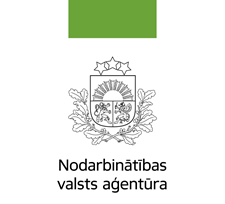 AF projekts «Prasmju pilnveide pieaugušajiem»
Sadarbība ar izglītības iestādēm
NVA izvēlas valsts valodas programmu īstenotājus, ievērojot 2011. gada 25. janvāra Ministru Kabineta noteikumu Nr.75 “Noteikumi par aktīvo nodarbinātības pasākumu un preventīvo bezdarba samazināšanas pasākumu organizēšanas un finansēšanas kārtību un pasākumu īstenotāju izvēles principiem” (turpmāk – MK noteikumi Nr.75) nosacījumus; 
Apmācību īstenotāju izvēli organizē ar NVA rīkojumu apstiprināta apmācības īstenotāju izvēles komisija (turpmāk – NVA komisija), kas darbojas saskaņā ar tās nolikumu;
NVA komisija veic izglītības iestāžu izvērtēšanu un izvēlas apmācības īstenotājus, izvērtējot pretendentu atbilstību saskaņā ar MK noteikumu Nr.75 15. punktā noteiktām prasībām;
Šobrīd NVA sadarbojas ar 26 izglītības iestādēm  valsts valodas mācību nodrošināšanai
6
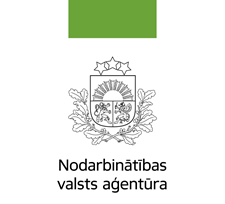 AF projekts «Prasmju pilnveide pieaugušajiem»
Valsts valodas prasmes nepieciešamas darba vajadzībām
Iesaiste valsts valodas programmu apguvē:
 tiek ievērota izglītības programmu apguves līmeņu secība;
ja klientam jau ir iegūta konkrēta līmeņa valsts valodas atestācijas apliecība, pieteikumu reģistrē uz valsts valodas programmas nākamo līmeni; 
klients atkārtoti netiek iesaistīts vienā un tajā pašā izglītības programmā, izņemot gadījumu, ja klients iepriekš uzsākto izglītības programmas apguvi pārtraucis;
klientu reizi gadā var atkārtoti iesaistīt tā paša līmeņa programmā, ja klients nenokārto konkrētā līmeņa valsts valodas prasmes pārbaudes eksāmenu Valsts izglītības satura centrā (VISC).
	Pēc izglītības programmu apguves izglītības iestāde izsniedz iegūtās zināšanas apliecinošu dokumentu, kas dod tiesības klientam vienu reizi bez maksas kārtot valsts valodas prasmes noslēguma pārbaudi VISC. Eksāmens VISC ir jākārto obligāti.
	Klientam, kurš piedalījies VISC valsts valodas prasmes pārbaudē, VISC izsniedz lēmumu par personas valsts valodas prasmes pārbaudes rezultātu.
NVA gala norēķinu ar izglītības iestādi par apmācību izdevumiem veic pēc tam, kad bezdarbnieks, bezdarba riskam pakļautā persona vai darba meklētājs 90 dienu laikā pēc mācību pabeigšanas saņem pozitīvu lēmumu par personas valsts valodas prasmes pārbaudes rezultātu VISC.
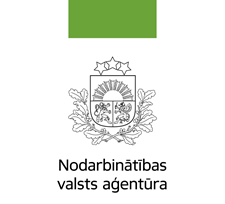 AF projekts «Prasmju pilnveide pieaugušajiem»
Iesaistīto skaits valsts valodas mācībās sadalījumā pa vecuma grupām
8
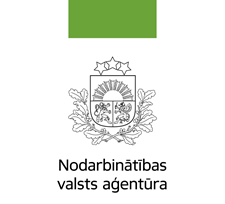 AF projekts «Prasmju pilnveide pieaugušajiem»
Iesaistīto skaits valsts valodas mācībās sadalījumā pēc tautības
9
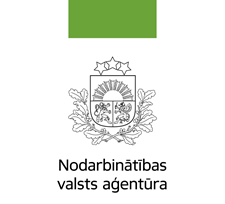 Konkurētspējas paaugstināšanas pasākumi
Kursi – 40 ak. stundas konkurētspējas veicināšanai darba tirgū

Mācības nodarbinātajiem – 8 mācību st. nedēļā.
Personas, kurām piešķirts bezdarbnieka vai darba meklētāja statuss

Bezdarba riskam pakļautās personas
KLIENTI:
Veicināt konkurētspēju darba tirgū
MĒRĶIS:
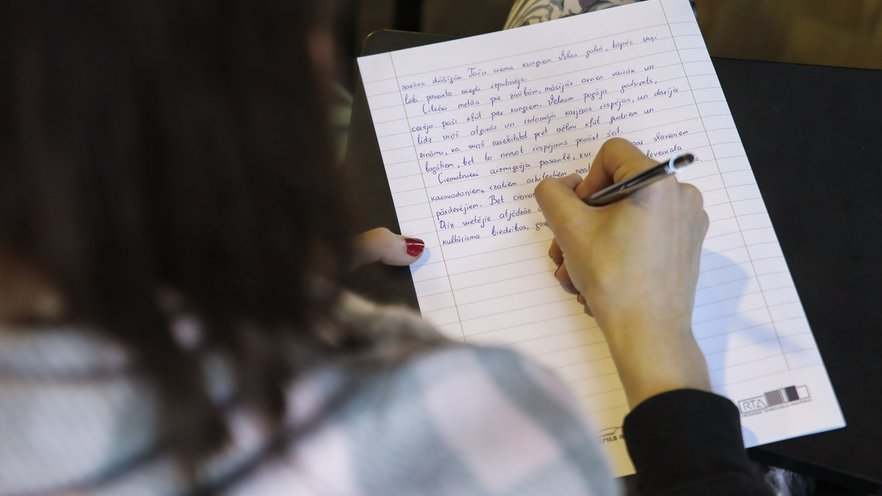 Grupu nodarbības 
attālināti:
[Speaker Notes: Konkurētspējas paaugstināšanas pasākumi ir vērsti uz klientiem, kas ieguvuši bezdarbnieka vai darba meklētāja statusu un bezdarba riskam pakļauto personu konkurētspējas veicināšanu darba tirgū.  Tie ir īsi kursi (līdz 40 akd.st) darba meklēšanas metožu apguvei, psiholoģiskajam atbalstam un darba tirgum nepieciešamo pamatprasmju un iemaņu apguvei, tai skaitā darba tiesisko attiecību veidošanā, darba tiesībās un darba aizsardzībā]
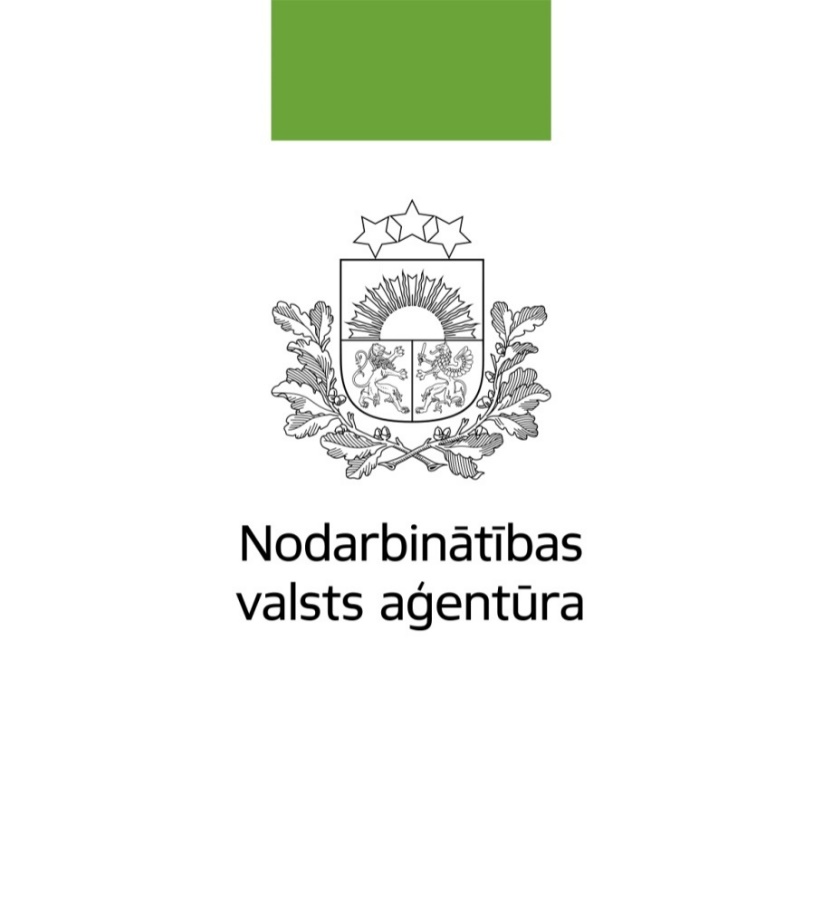 Paldies par uzmanību!
www.nva.gov.lv
Bezmaksas informatīvais tālrunis
80200206